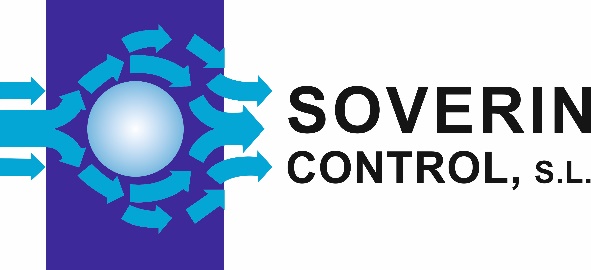 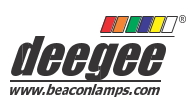 Balizas intermitentes LED con opción fija
 Serie C
General
80
20
45 3
85
ORIFICIO ENTRADA DE CABLE M10/M20
94.20
94.20
ORIFICIO ENTRADA DE CABLE M20
4 ORIFICIOS DE FIJACIÓN CON DIÁMETRO 51
4 ORIFICIOS DE FIJACIÓN CON DIÁMETRO 62
Baliza LED intermitente PSC con jumper interno para seleccionar la opción de luz fija.

Ampliamente configurable. Está formada por una base	robusta   ABS   blanca   (standard)   o   roja (opcional), y una lente de Policarbonato. Posibilidad de interconexión de múltiples unidades,  incluyendo  el  indicador  acústico IAS-C,  para proporcionar un sistema de señalización integrado.

El circuito está fijado a la lente, con un acceso cómodo al bloque de terminales para su cableado, permitiendo una fácil fijación de las bases y el cableado durante la instalación, y una colocación segura de la electrónica y las lentes para la fase de fijación 2.

Las lentes están sujetas a la base a través de una pestaña de tipo bayoneta con una junta tórica, asegurada por un solo tornillo de fijación. No hay otras fijaciones externas y todas las conexiones entre las partes de la carcasa están protegidas por juntas tóricas.
Audible
SOVERIN CONTROL, S.L. Alameda Urquijo, 80 oficinas - 48013 – BILBAO (Vizcaya)
Tfno: +34 94 454 33 33 Fax: +34 94 454 50 77 E-mail: info@soverincontrol.com Pag web: www.soverincontrol.com